OPENEN KLOKKEN

Openen van de klokken gebeurt bij normaal verloop onmiddellijk
na het sluiten van de prijskampen. Bij vluchten die meerdere
dagen openstaan, zullen de klokken in samenspraak met de 
verantwoordelijken geopend en eventueel opnieuw geregeld
worden.

Niet gebruikte klokken moeten ten laatste één dag na de
wedstrijdvluchten binnen gebracht worden. Ook elektronische
constateersystemen moeten binnengebracht worden om problemen
bij het inkorven van een volgende vlucht te voorkomen.

Liefhebbers, zorg dat u in orde bent met de inenting voor
Paramyxo.

Indien u niet elektronisch inkorft, is het verplicht om alle
ringnummers op de verschillende poulebrieven (provinciale en
nationale) te vermelden.

NUTTIGE TELEFOONNUMMERS :

Rob Belmans, voorzitter		0473/594.017
Eric Joris, schatbewaarder		0475/786.576

Ook in 2019 zal Chris Van Hooreweder uit Hoevenen de uitslagen
van de Kempische Fondclub opmaken.

Voor klachten op de uitslag kan u terecht op volgend nummer :
0496/721.754 of via e-mail : chrisvanhooreweder@telenet.be,  
binnen de drie dagen na het sluiten van de prijskamp.
(voor klachtentijd: zie aanduiding op de uitslag).
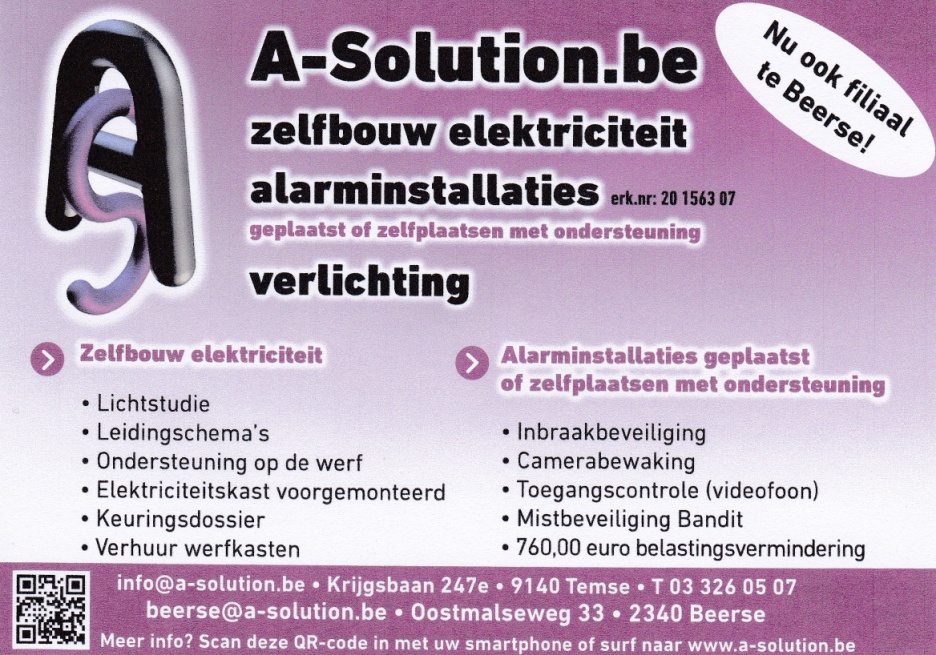 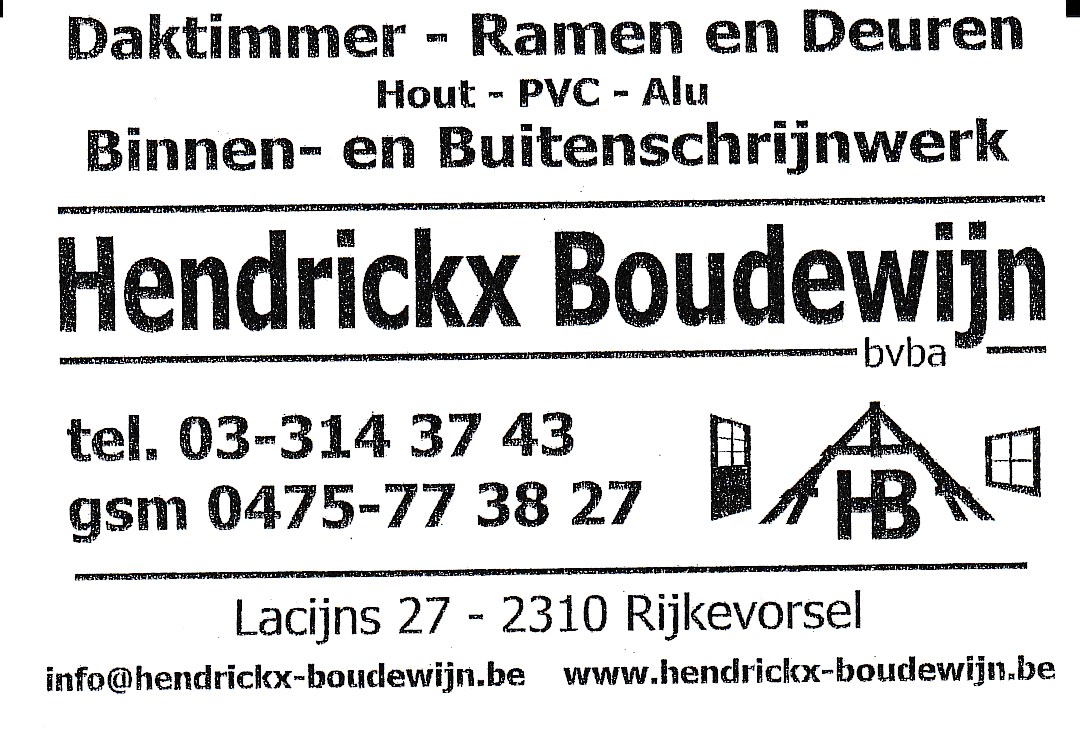